Household water insecurity in a changing climate: The interplay between distance to water, income, caste and gender in rural Rajasthan, India
Mark Everarda*, Thanti Octaviantia, Kwok Chuna, Nicola Floydb, Om Prakash Sharmac, Chad Staddona, Todd Lewisa, Jasmine Blackforda, Deidre Tohera 

aUniversity of the West of England (UWE), Bristol, UK
bWaterHarvest, Winchester, UK
cWaterHarvest – India Liaison Office, Udaipur, India

Thanti.Octavianti@uwe.ac.uk 	@thanti_octa

RGS Conference, 31 August 2023
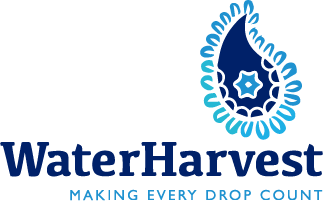 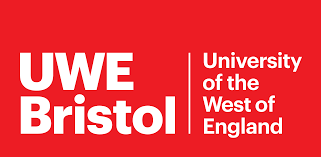 Rajasthan
75% rural
Arid region with 91% rainfall in the monsoon season (July to Sept)
Groundwater as a vital resource

Traditional water structures to harvest episodic rainfall
Bavadi
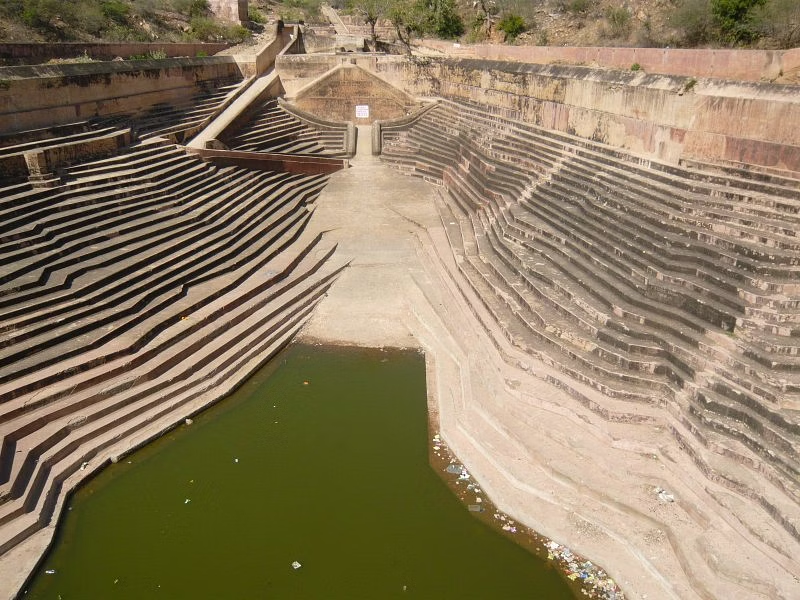 Taanka
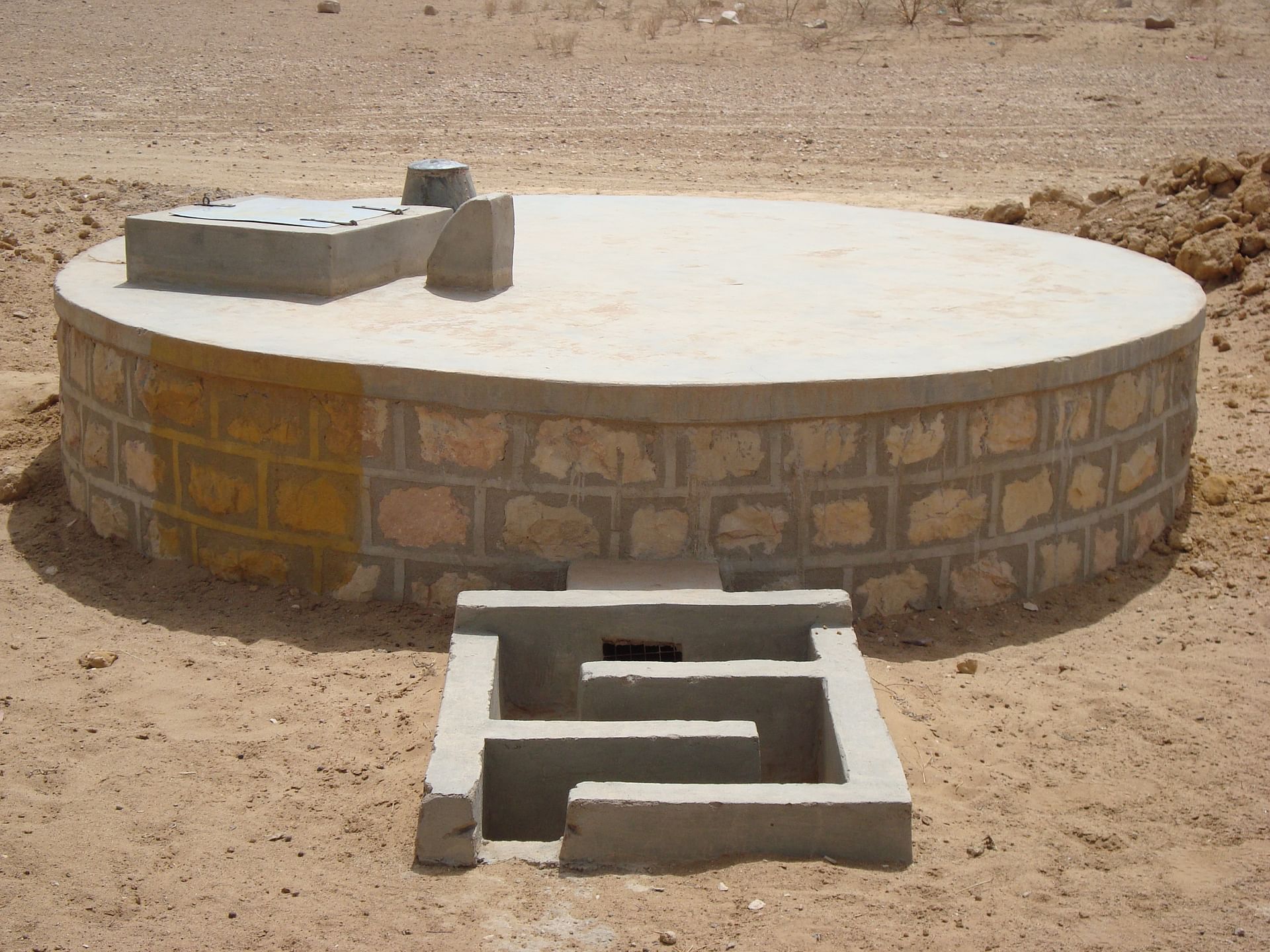 The progressive abandonment and loss of traditional solutions and the indigenous knowledge
“More from further” approach
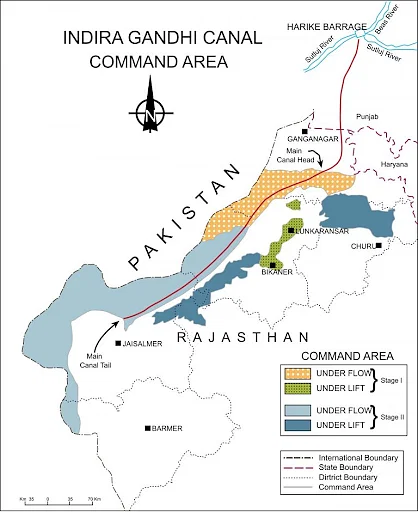 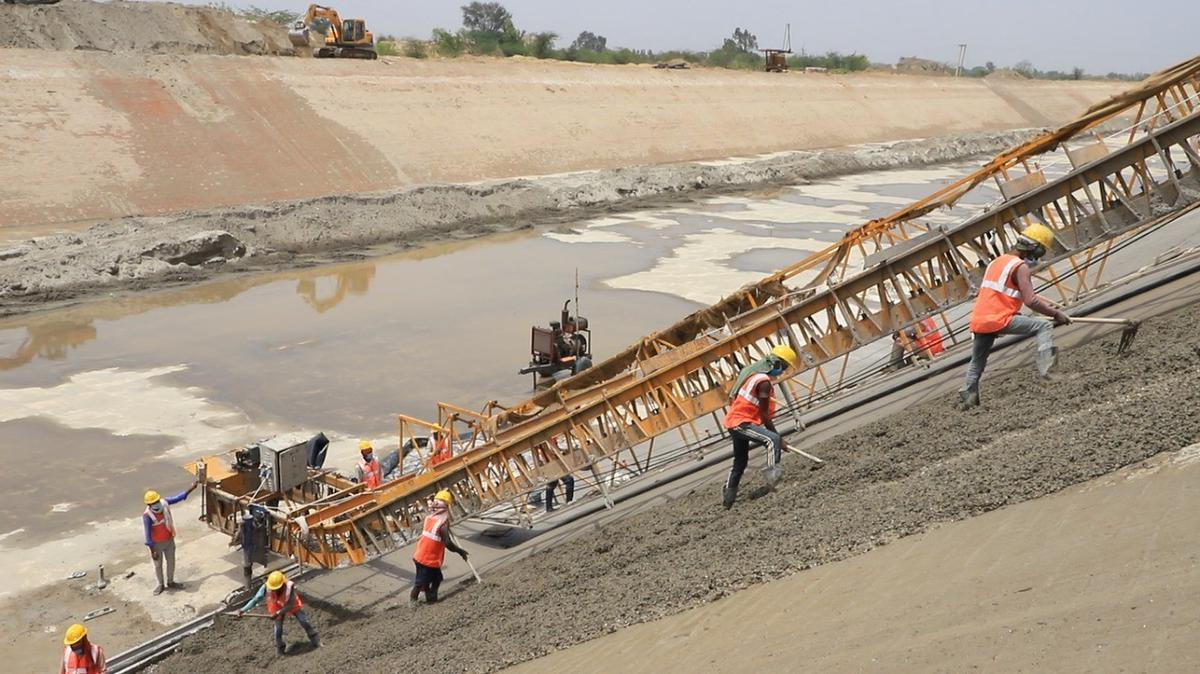 Arid environment
Climate change
New water practices
“Dying wisdom”
Traditional water structures
Changes (e.g. agriculture, soc-econ)
This study investigates how household water insecurity linked to social structures and physical or economic access to water resources
Method
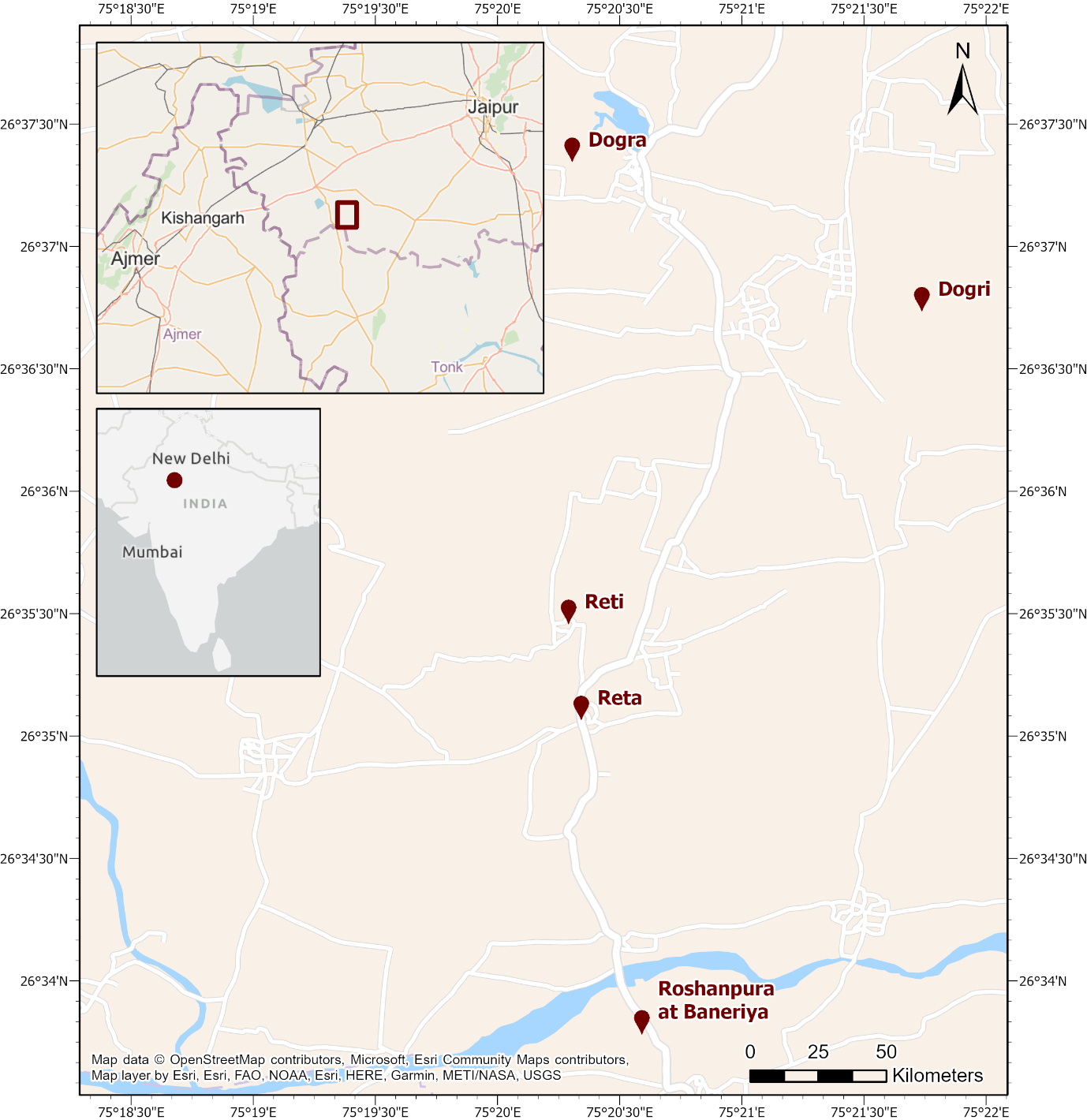 A survey of 565 families in 5 villages (November 2019 - January 2020)
Designed and coordinated by the Rajasthan-based NGO Water Harvest; conducted by local NGO partner Prayas Kendra Sansthan Harsoli 
Survey questions: socio-economic conditions & HWISE (Household Water InSecurity Experience)
Location of the study site in the Salt Lake region of Rajasthan state
Results
Of all possible factors, which one does drive water security the most? 

Relative importance and random forest to explain the driving variables for water security
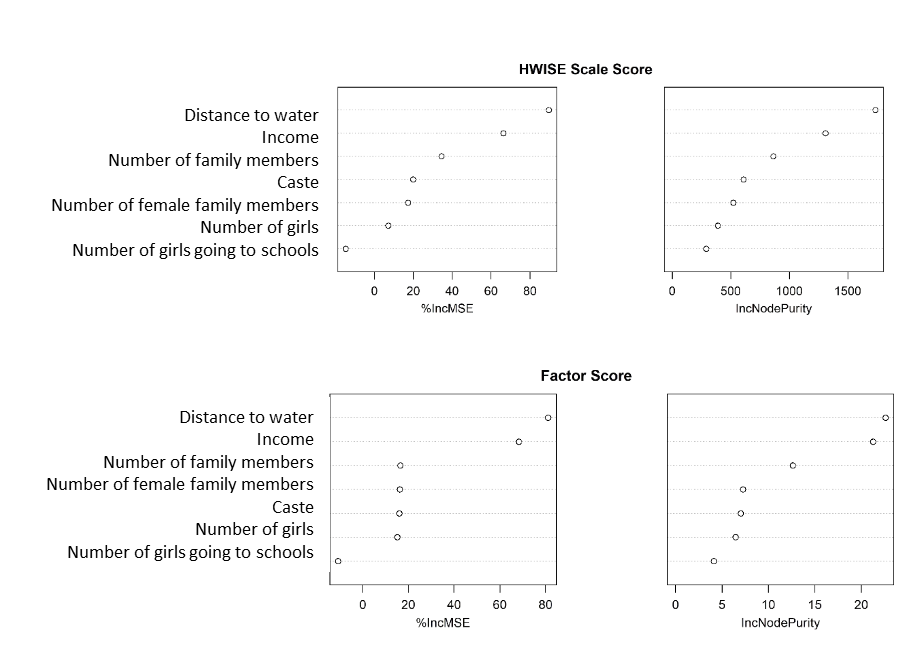 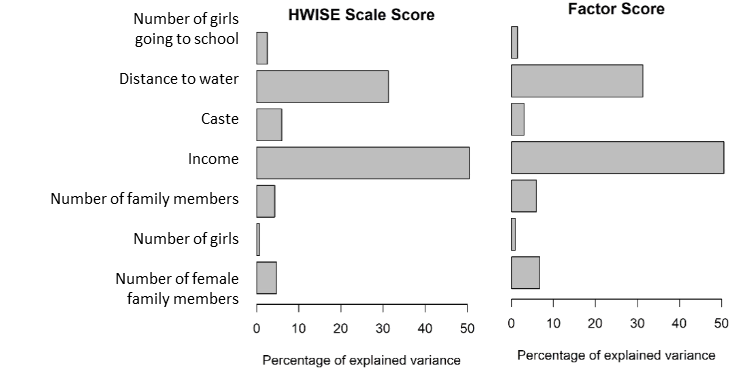 Relative importance
Random forest
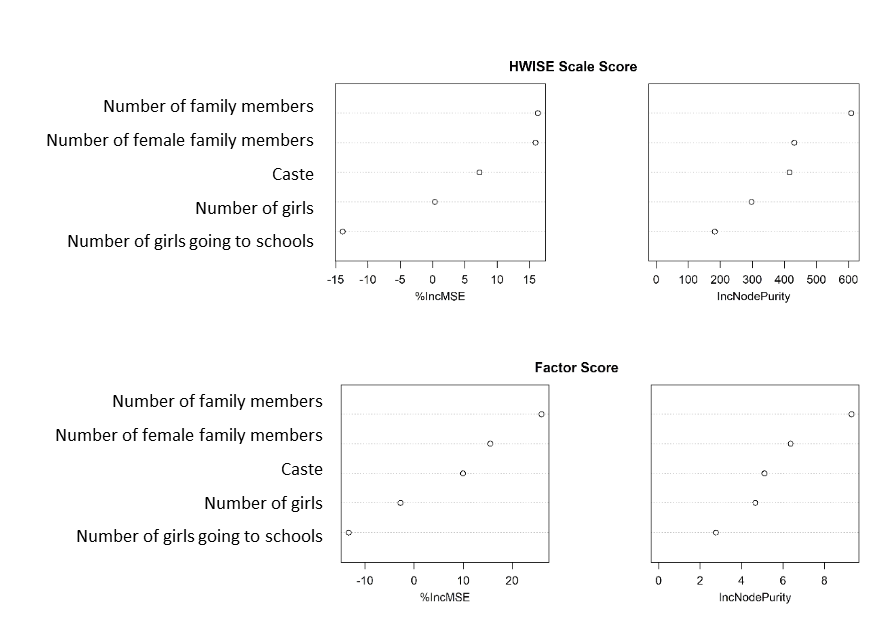 If we remove distance and income…
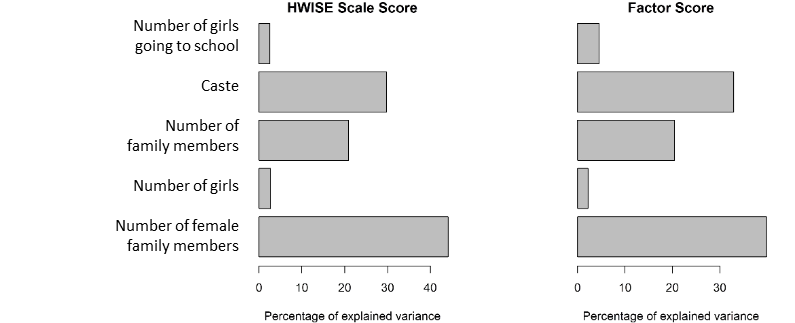 Relative importance
Random forest
Top four factors (in order of importance):
Household income; Distance to water
Gender (number of female family members)
Caste
a. Household income
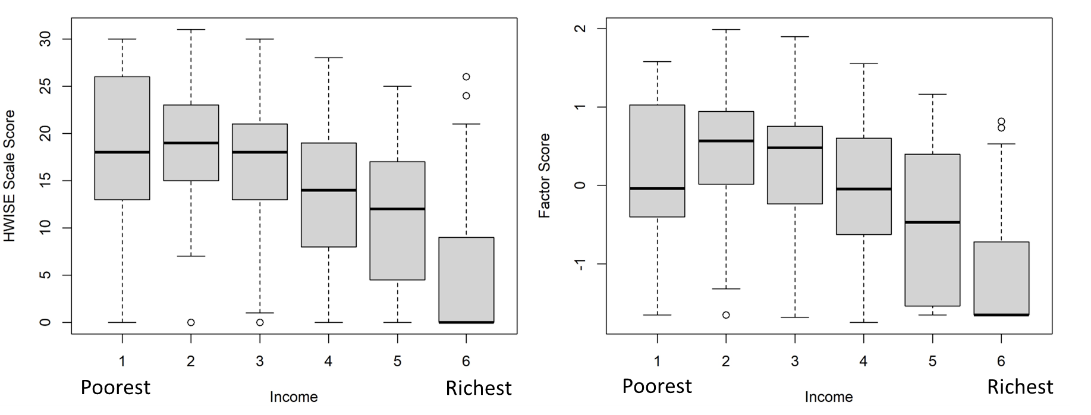 The higher the income, the more water secure a household is
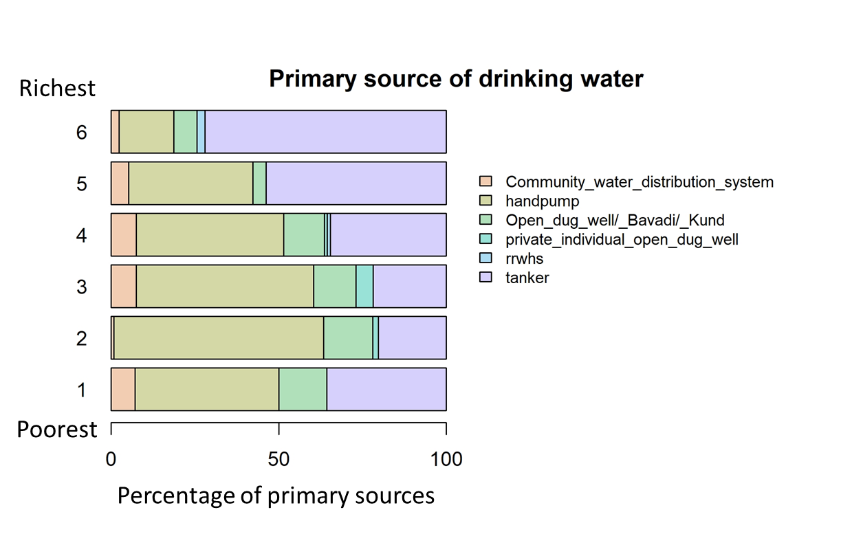 b. Distance to water
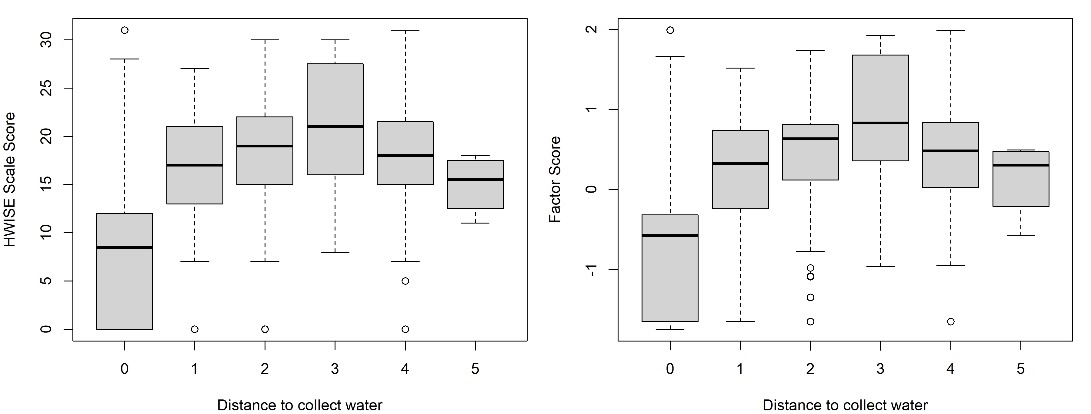 The further the distance to water sources, the higher the water insecurity score
Distance to water source and HWISE score 
0 = less than 200 m, 1 = 201- 499 m, 2 = 500 – 999 m, 3 = 1 -2 km, 4 = 2.1 – 3 km,  5 = over 3 km
c. Gender
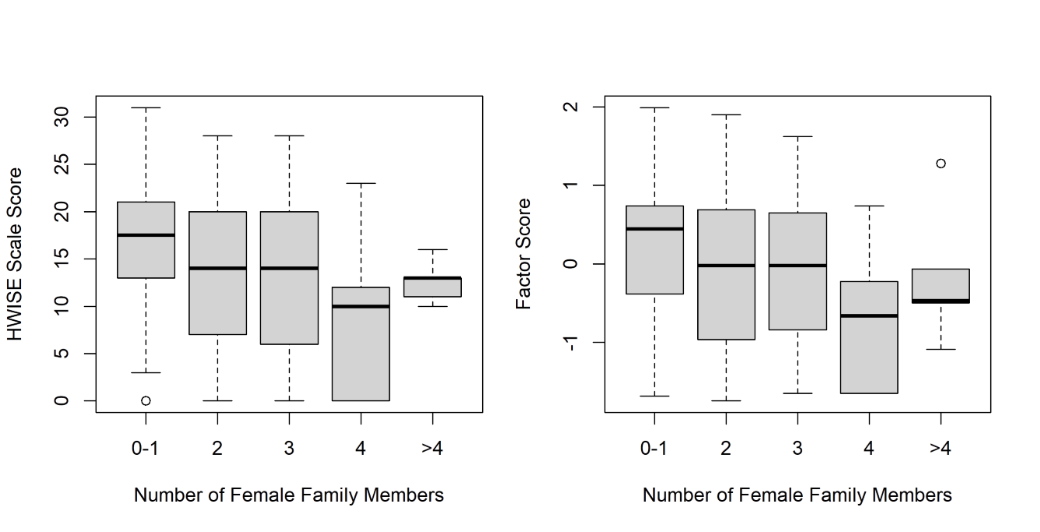 More female members correlates with greater water security
d. Caste
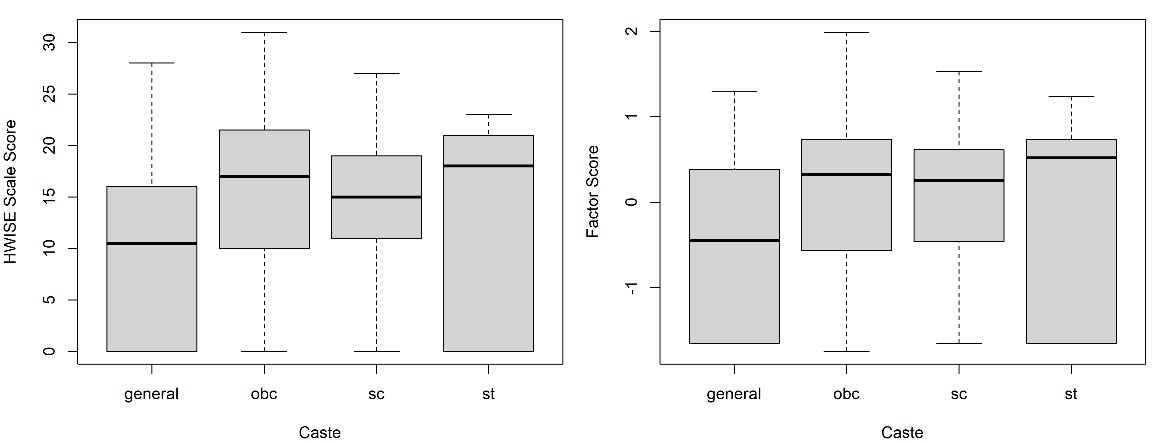 Those in lower caste categories 
experience higher water insecurity
Climate change
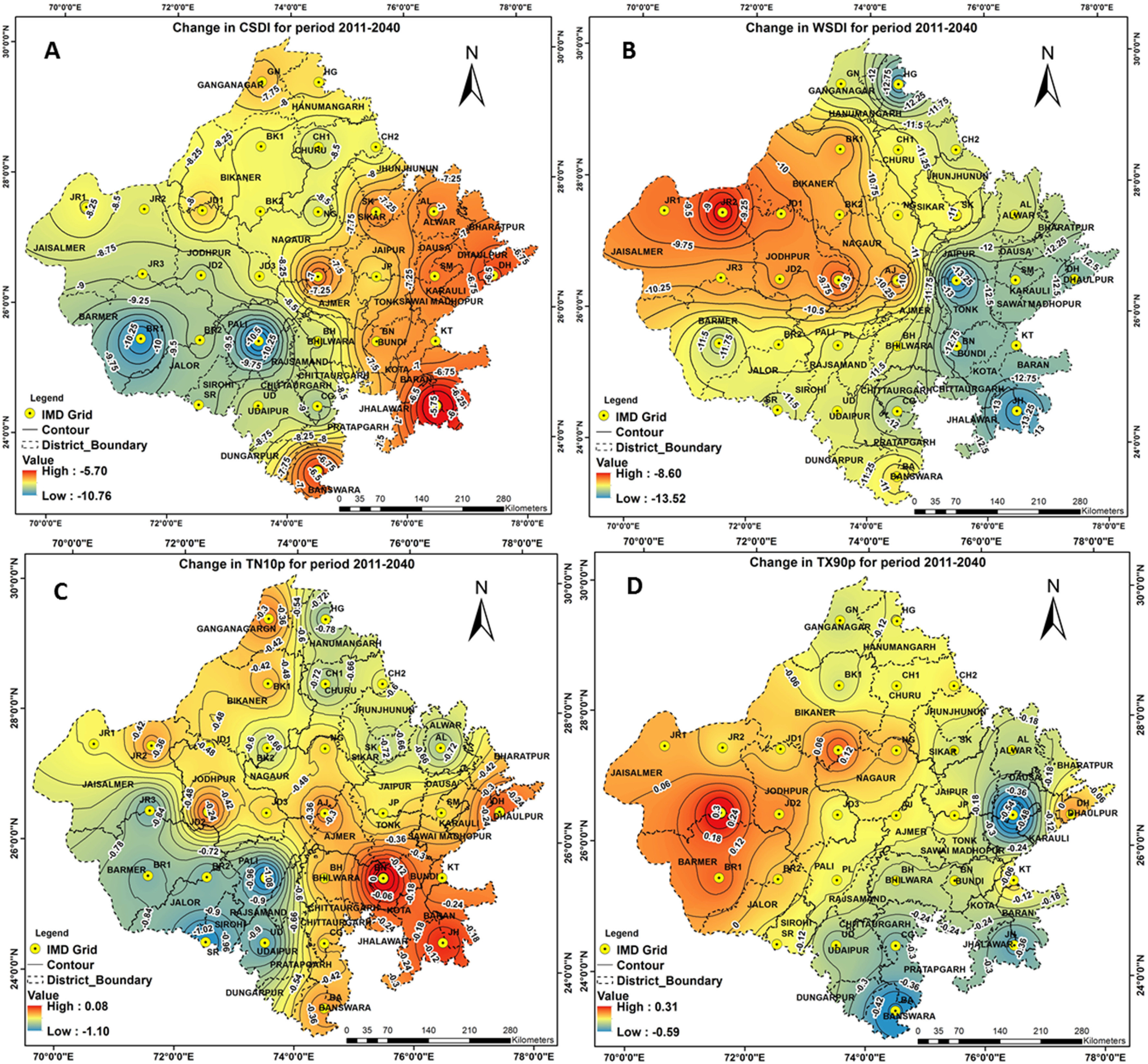 Past: 
An average rise of about 0.5oC for the month of June and a decrease of annual rainfall of 50 mm in the western drylands of Rajasthan between 1973 and 2008 (Singh and Kumar, 2015)1
Projection:
A temperature increase of 1% (around 0.42oC), increasing evapotranspiration demand by 11.7 mm on an annual basis  more drought spells (Goyal and Gaur, 2022)2
Changes in WSDI (Warm Spell Duration Indicator) for period 2011 – 2040 (Sharma et al., 2018)3
1 Singh and Kuma, 2015, Geoenvironmental Disasters, volume 2, Article number: 7
2 Goyal and Gaur, 2022), Hydro-Meteorological Extremes and Disasters (pp. 265-278). Singapore: Springer Nature Singapore.
3 Sharma et al., 2018, Global and Planetary Change, volume 161, p.82-96
Take-away messages
Evidence of the interplay between physical access to water, household economy status and socio-cultural structures 
Geography matters! 
Implications: providing more water points/decentralisation, reviving traditional water structures, empowering communities 

How do water challenges relate to, and/or are shaped by, the socio-political ecology of climate pressures?  
Hotter and drier Rajasthan 
Decreasing water availability  potentially reduce access to water
Struggling agricultural sector  potentially affect household income 
Further implications for caste and gender

Is reviving to traditional water management sufficient? Combining indigenous knowledge and modern science
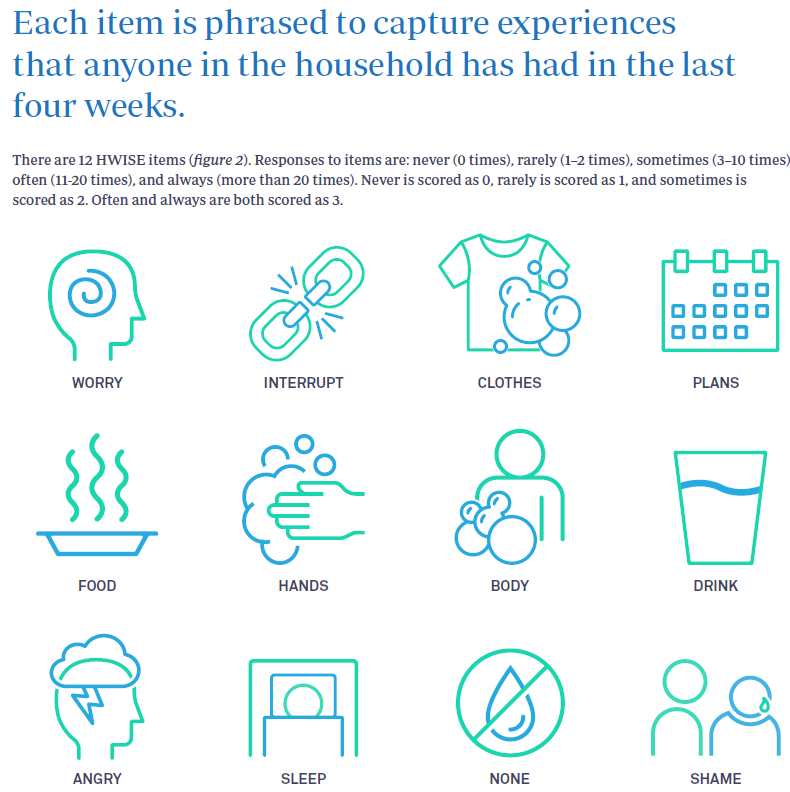 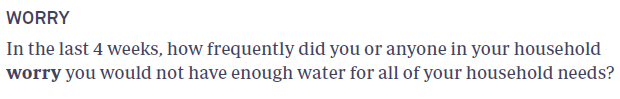 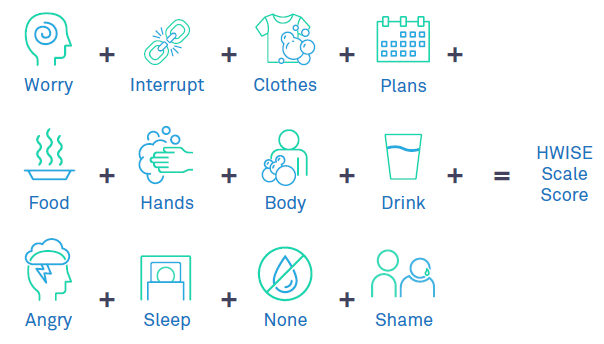 2. Relationship between the HWISE items
Hierarchical cluster analysis to determine how items in the scale related with each other
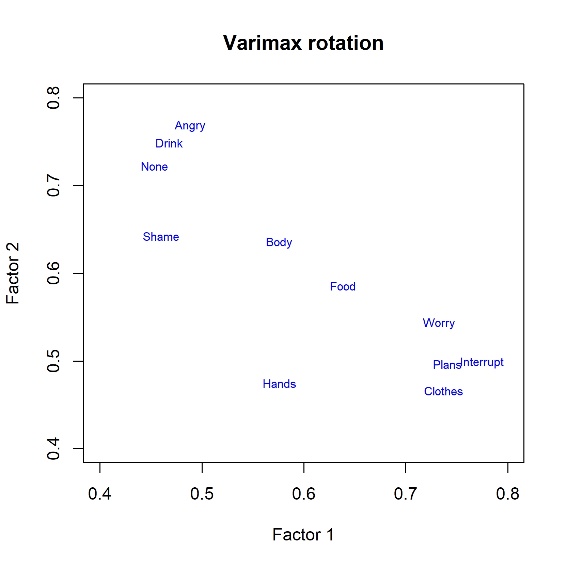 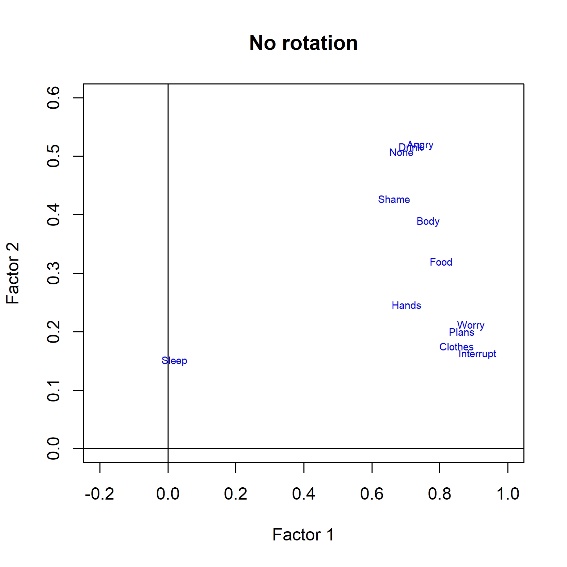 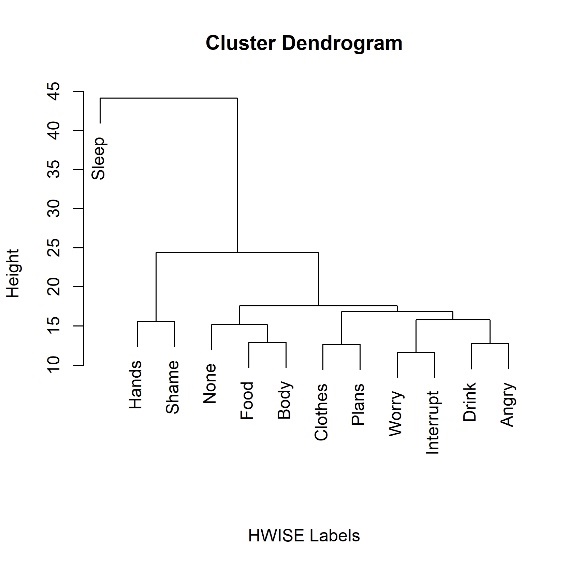